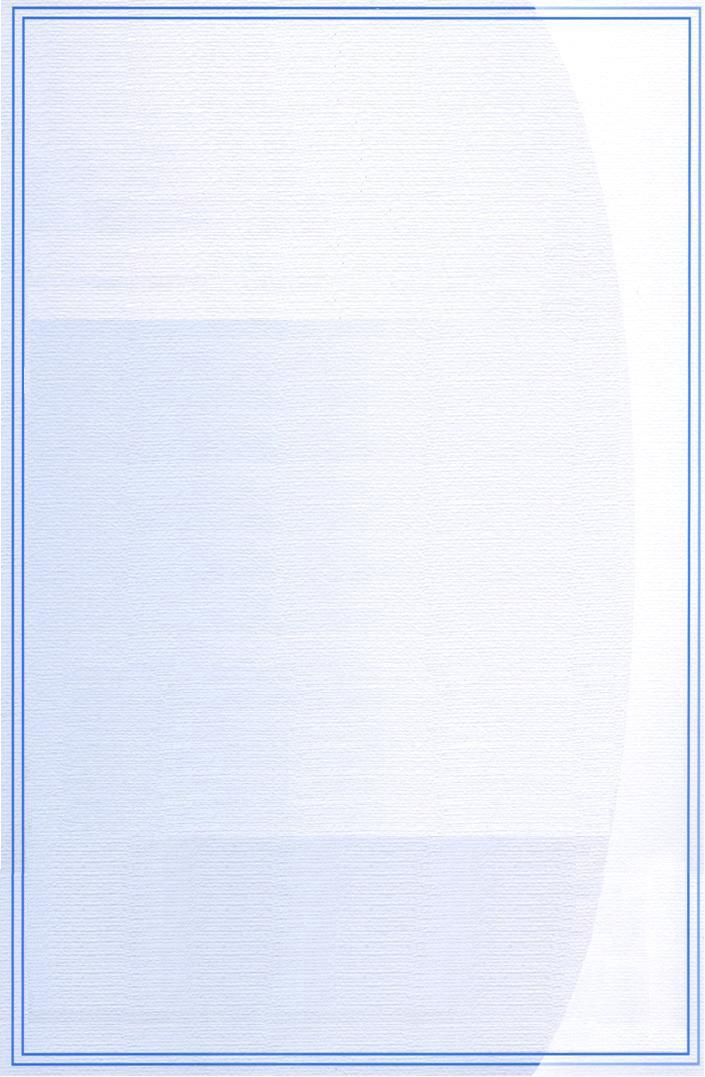 Муниципальное общеобразовательное учреждение                                       «Лицей города Троицка»
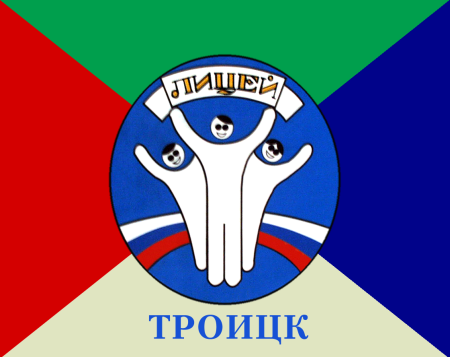 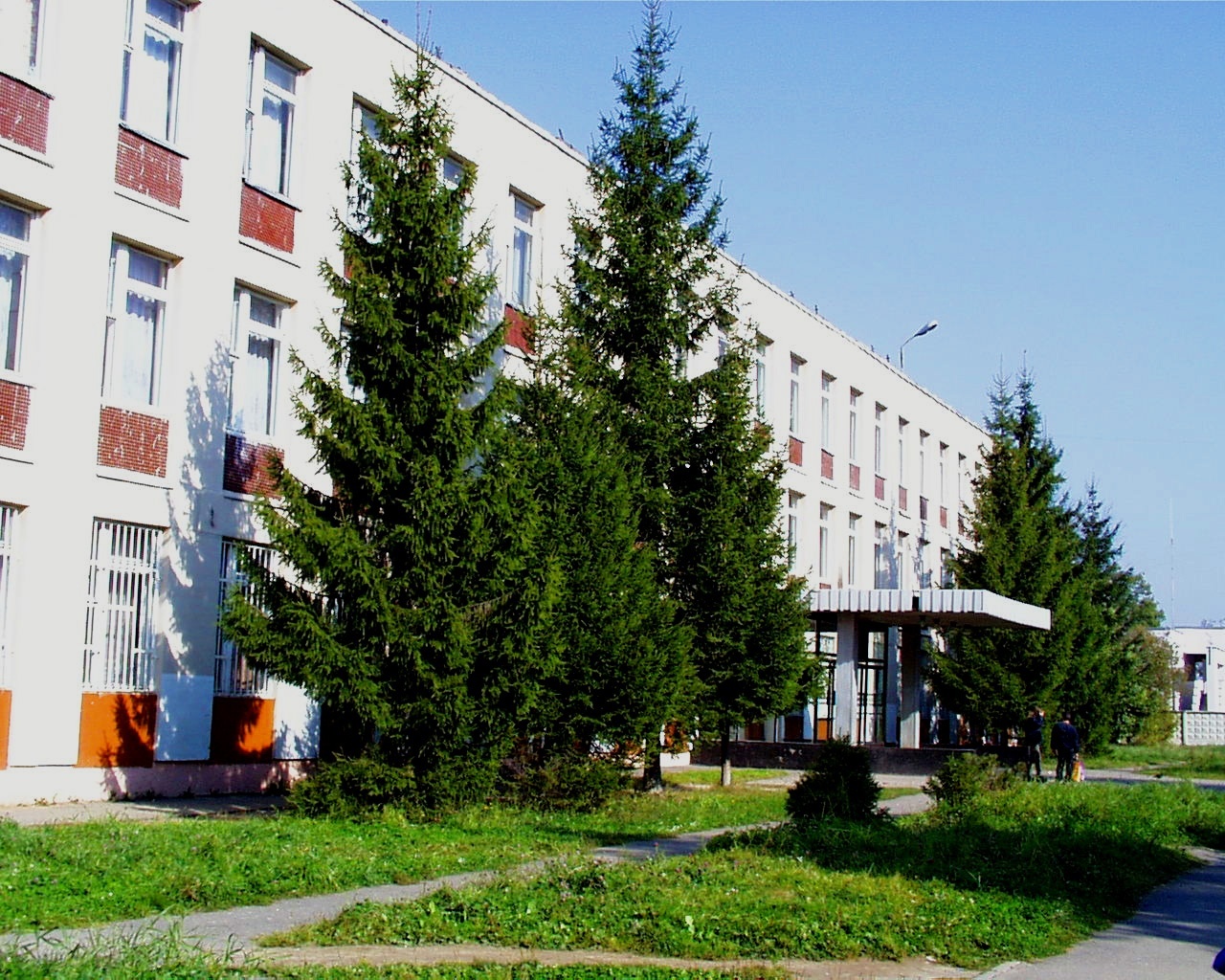 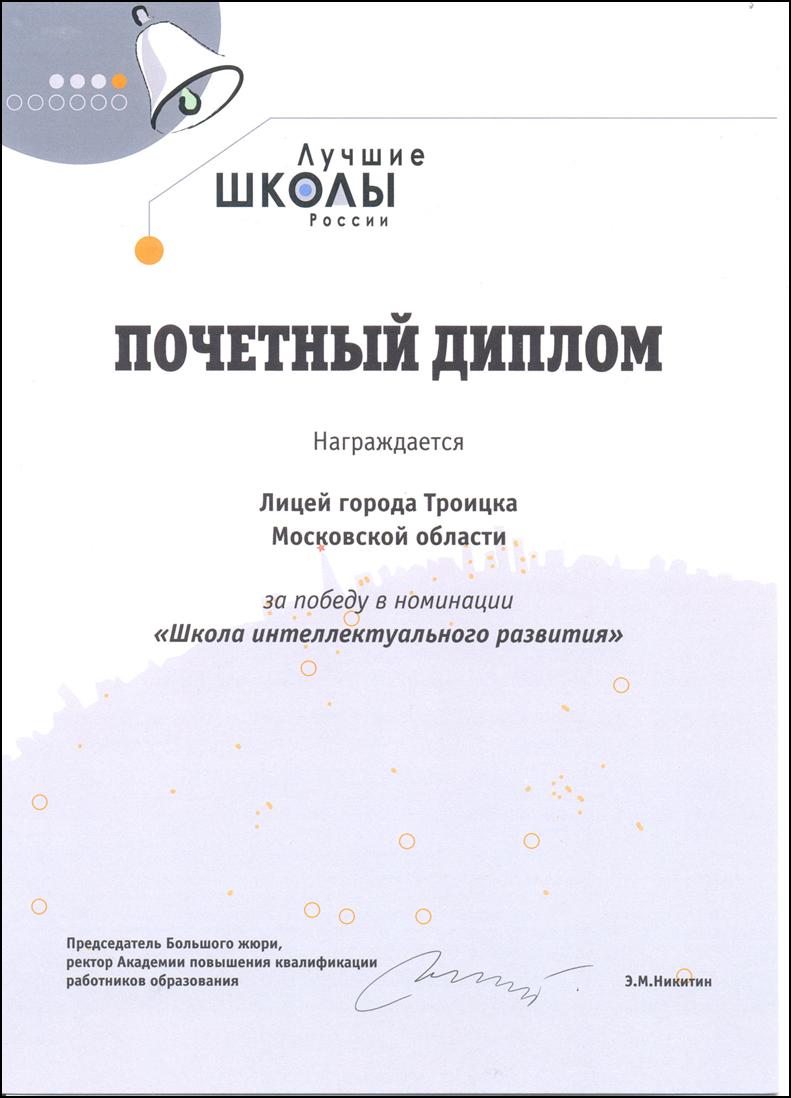 АНАЛИТИЧЕСКИЙ И ЧИСЛЕННЫЙ МЕТОДЫ РЕШЕНИЯ СИСТЕМ УРАВНЕНИЙ С ПАРАМЕТРОМ.
Астрахарчик Н.А.
Система симметрична относительно знака x.
Система симметрична относительно знака y.
Система симметрична относительно знаков х и у.
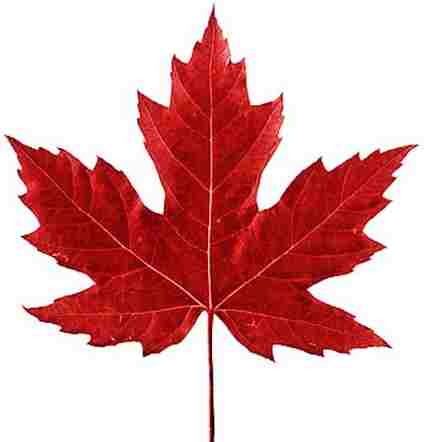 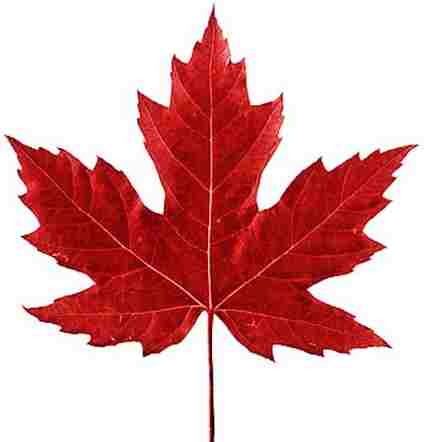 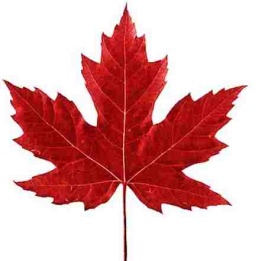 Задача 1.
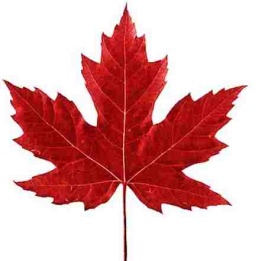 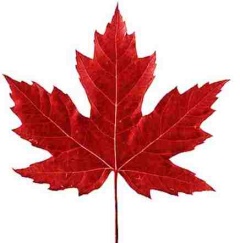 Систему уравненийрационально решать графическим методом.
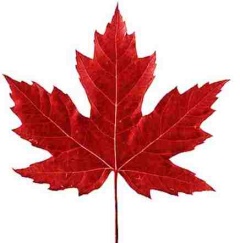 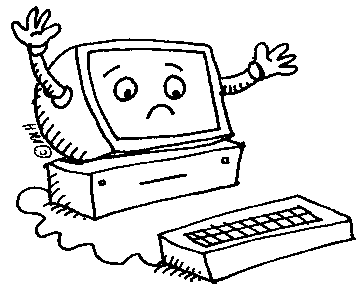 Задача 2.
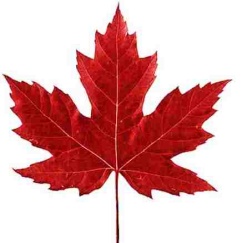 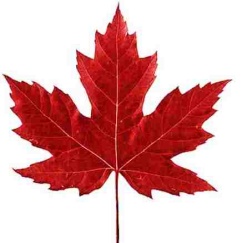 Систему уравненийрационально решать графическим методом.
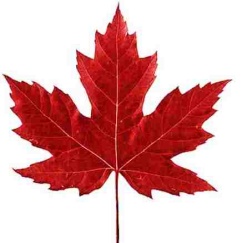 Задача 3.
Систему уравненийрационально решать аналитическим методом.
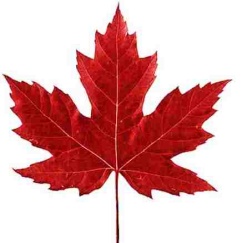 Систему уравненийрационально решать аналитическим методом.
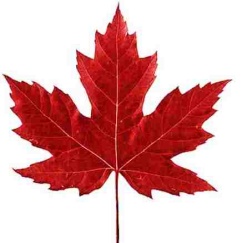 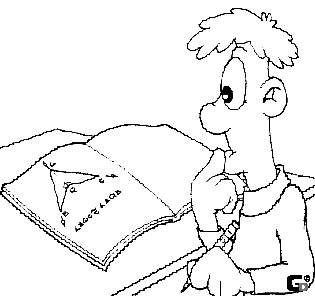 Систему уравненийрационально решать аналитическим методом.
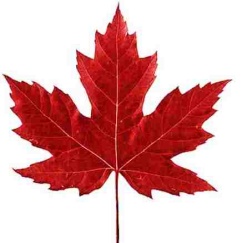 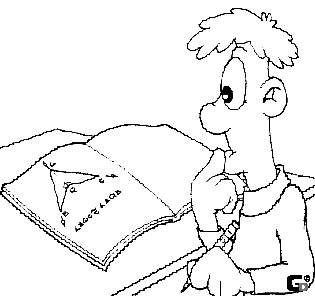 Систему уравненийрационально решать аналитическим методом.
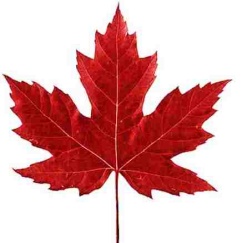 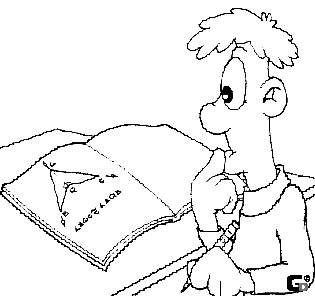 Систему уравненийрационально решать аналитическим методом.
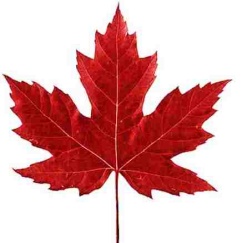 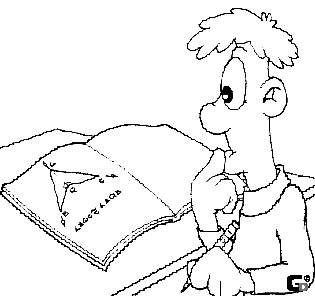 Спасибо за внимание!